WORKSHOP 188: Activity-Travel Behavioral Impacts and Travel Demand Modeling Implications of Driverless Cars
Introduction and Workshop Objectives
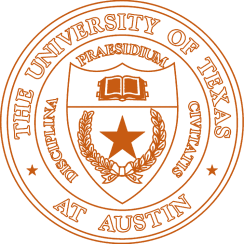 Chandra R. Bhat
Center for Transportation Research, The University of Texas at Austin
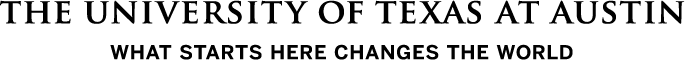 Motivation
The Context
Automated Vehicles: Vehicles that are able to guide themselves from an origin point to a destination point desired by the individual

Individual yields near-full or partial control to artificial intelligence technology
Individual decides an activity-travel plan (or tour-specific information)
The plan is keyed into the car’s intelligence system
The car (or an external entity connected to the car) decides on a routing and circuit to complete the plan

User will still retain some control (even during a single trip)
Possibility of changing her/his activity plan enroute

Individual may make more “on-the-fly” decisions regarding her/his daily activity-travel pattern
Automated Vehicles and Transportation
Technology
Infrastructure
Traveler 
Behavior
Technology and infrastructure combination can lead to many benefits

Potential safety enhancements

Virtual elimination of driver error (primary factor in 80 percent of crashes)
Enhanced vehicle control, positioning, spacing, and speed harmonization
How about offsetting behavior on part of drivers? Need to eliminate possibility of offsetting behavior…
No drowsy drivers, impaired drivers, stressed drivers, or aggressive drivers
Reduced number of incidents and network disruptions
Potential capacity enhancements
Vehicle platooning greatly increases density (reduced headways) and improves flow at transitions
Vehicle positioning (lateral control) allows reduced lane widths and utilization of shoulders; accurate mapping critical
Optimization of route choice, passage through intersections, and navigation through and around work zones

Potential energy and environmental benefits
Increased fuel efficiency and reduced pollutant emissions through vehicle operation improvement
Clean-fuel vehicles
Car-sharing provides additional benefits
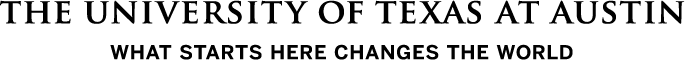 But Let’s Not Forget Traveler Behavior Issues!
Workshop Structure
Setting the Stage
Urban Planning and Community Design Considerations in the Era of Driverless Cars
	Alain Kornhauser
The Activity-Travel Behavior Impacts of Driverless Cars
	Ram Pendyala and Chandra Bhat
Workshop Structure
Panel Discussion
Activity-travel behavior implications 	 
	Steven Polzin
Modeling and forecasting implications 	 
	Joan Walker 
Cohort effects and connected systems 
	Hani Mahmassani
Modeling at the frontier of technology and activity-travel behavior 
	Billy Charlton
Audience participation
Workshop Structure
The Path Forward; Moderator: Charlie Howard
Likely deployment paths and considerations 	 
	Todd Litman
Pilot studies and experimentation 	 
	Shannon Crum 
What will policy leaders be looking for from travel models 
	Jane Hayse
Planning implications of driverless cars 
	Bob Hazlett
Audience participation